The Office of Charter Schools: Past, Present, and Future
Dave Machado
Director, Office of Charter Schools
Ashley Baquero
Consultant, Office of Charter Schools
Six Legislative Purposes of a Charter School
1. Create new professional opportunities for teachers, including the opportunities to be responsible for the learning program at the school site.
 
2. Hold schools accountable for meeting measurable student achievement results.

3. Provide parents and students with expanded choices in the types of educational opportunities that are available within the public school system.
 
4. Improve student learning.

5.Increase learning opportunities for all students, with a special emphasis on at-risk or gifted
students.
 
6. Encourage the use of different and innovative teaching methods.
Mission
In conjunction with the SBE and CSAB, the Office of Charter Schools works to ensure the existence of high quality public charter schools by providing guidance and monitoring oversight to charter school non-profit board of directors and charter schools through a rigorous approval process, effective oversight, and meaningful collaboration.
Our Core Values
Service 
Teamwork
Accountability
Reliability
Accuracy
Our Team
Dave Machado, Director
Patricia Nnadi-Purvis, Program Assistant 
Six Consultants 



As of 2018-2019 School Year … 185 Charter Schools operating in North Carolina
OCS Work FLOWS…
How we organize to meet our mission
Professional Development
Host regional “Huddles” throughout state and Leadership Institute in the fall. 
Currently working on annual schedule of monthly webinars and creating OPL (online professional learning) trainings. 
Survey sent out to charters seeking input as to PD opportunities of interest. 
Lead consultant: Jay Whalen 
Jay.whalen@dpi.nc.gov
Applications
Guides all aspects of charter application process. 
Supports CSAB during the application process. 
Lead consultant: Dr. Danielle Allen 
Danielle.allen@dpi.nc.gov
Planning Year/Ready to Open
Facilitates the mandatory planning year, including the Ready to Open process. 
Helps to ensure schools are ready to open and operate successfully. 
Lead Consultant – Dr. Kebbler Williams 
Kebbler.Williams@dpi.nc.gov
Renewals
Provide the charter schools, CSAB, SBE, General Assembly, and public with specific and relevant information regarding charter school performance in academics, operations, and finances. 
Lead consultant – Shaunda Cooper 
Shaunda.cooper@dpi.nc.gov
Risk Assessment/Site Visits
Goal: decrease the number of low-performing and continually low-performing charter schools. 
Assist schools with compliance. 
Handles grievances received by OCS. 
Lead Consultant – Ashley Baquero 
Ashley.Baquero@dpi.nc.gov
SBE/CSAB/Amendments
Initial point of contact for SBE/CSAB. Manage all aspects of CSAB meetings and relevant SBE agenda items. 
Assist schools with amendments to their charter applications. 
Lead Consultant – Ashley Baquero 
Ashley.Baquero@dpi.nc.gov
Understanding NC Performance Framework for Charter Schools
Purpose of the Performance Framework
State Board of Education Strategic Plan
14
What is the Performance Framework?
Standard tool for reporting progress toward achieving goals in State Board of Education’s (SBE) strategic plan 

Consolidated view of charter school performance

Measures are governed by SBE policy, the charter agreement, and general statute
15
Rationale Behind the Framework
Clear and consistent annual measure of charter school performance

Provide feedback and transparency

Outline performance trends over time
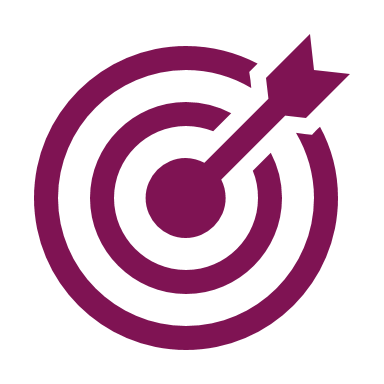 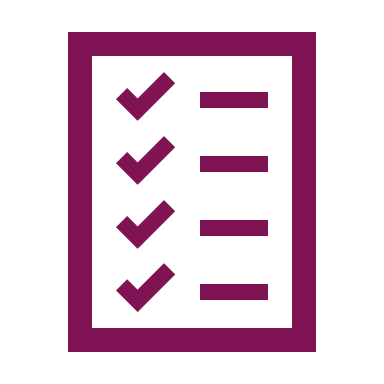 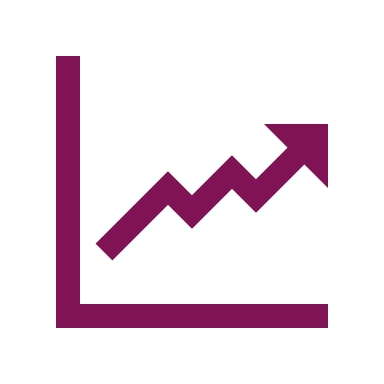 16
Performance Framework
Lead consultant – Stephenie Clark 
Stephenie.clark@dpi.nc.gov
Legislative Updates2018
SL 2018-5: Appropriations
Children of military personnel can enroll remotely in charter schools
If a child’s parent or guardian is on active military duty and provides an official copy of military orders transferring them to a NC base or reservation, that child is lottery eligible and can enroll in a charter school even if they are not currently a NC resident. 
A proof of residence must be submitted prior to the child commencing attendance at a charter school.
[Speaker Notes: SESSION law 2018-5]
SL 2018-5: Appropriations
Charter Schools must develop an anonymous tip line 
Charter Schools serving grades 6 & higher must establish an anonymous tip line or use the one developed by the state. 
Charter schools will need to work with DPI and the Center for Safer Schools to ensure employees receive adequate training on the use of the already-developed DPI tip line application, SPK UP NC. 
Schools must provide training on the use of the application to students and promote awareness of the application in school.
[Speaker Notes: Schools should consider developing a policy addressing how this will be used, what training will take place, and how to promote awareness.]
SL 2018-5: Appropriations
Charter School Teacher Bonus Retention Requirements
AP, IB, and AICE bonuses can only be awarded to qualifying teachers who remain teaching in the same charter school at least from the school year the data is collected until January 1 of the corresponding school year that the bonus is paid. 
This stipulation applies to the 4th-8th Math & Science Bonus, the 3rd Grade Read to Achieve Bonus, the 4th -5th Grade Reading Bonus, and the Industry Certifications and Credentials Bonus.
[Speaker Notes: -Advanced International Certificate of Education (AICE) 
-provides funding to reward the performance of teachers who teach students earning approved industry certifications or credentials (Career/technical courses)]
SL 2018-5: Appropriations
Charter Schools May Request and Receive Funds from Municipalities 
Municipalities are authorized, but not required, to appropriate property tax revenues or other unrestricted revenues to fund public education, so long as it benefits residents of the municipality. 
Charter schools are eligible to request and receive these municipal funds if the charter school serves residents of that municipality.
SL 2018-5: Appropriations
Charter School Reporting Requirement Changes 
Charter schools are required to publish the name of each alternative assessment used to evaluate reading comprehension along with the number of students who took and passed it. 
This includes the reporting of data from the 2017-18 School Year.
[Speaker Notes: This is in addition to the requirements already in law: 
Charter school shall annually publish on website and written report to SBE By Sept the following year’s data:
Number & percentage of 3rd graders demonstrating and not demonstrating reading proficiency 
Number & percentage of 3rd graders no demonstrating reading proficiency and do not return to the charter school the following school year
Number & percentage of third grade students retained for not demonstrating reading proficiency
Number & percentage of 3rd grade students exempt from mandatory retention]
SL 2018-5: Appropriations
Charter Schools are Eligible for the School Safety Grants Program
Student Resource Officer Training Funding (elementary/middle schools only)
Mental Health Support Personnel Employment Grant



Further information for grant application specifics will be available from the Superintendent’s Office by Aug. 1, 2018.
SL 2018-5: Appropriations
Limitation on City requirements for street improvements 
A city may not condition the approval of any zoning, rezoning, or permit request on the waiver or reduction of any provisions in GS 160A-307.1 which states a city may only require street improvements related to schools that are required for safe entry/exit to the city street system. 
Zoning requests from a school cannot be denied on the basis of the service of a road facility abutting or proximately located to a school.
SL 2018-3: Municipal Charter Schools
Permit Certain Municipalities to Operate Charter Schools
Authorizes the municipalities of Matthews, Mint Hill, Huntersville, and Cornelius to operate town charter schools. Municipal charter schools will submit applications and be evaluated in the same application process as all other charter school applicants. 
Charters will be issued to the city council or a board of directors appointed by the city council.
Municipal charter schools will be able to give enrollment preference to residents of their municipality.
SL 2018-72: Protect Educational Property
Penalty for Mass Violence Threat Increased 
If a charter school experiences a threat of mass violence on school property during school or during an extracurricular activity sponsored by the school, the perpetrator of that threat is guilty of a Class H Felony.
SL 2018-72: Retirement System
Board of directors of a charter school may end participation in the Retirement System using the process outlined in this law. 
Charter schools now have two years after the SBE approves the charter to make a decision about optional participation in the Retirement System.
Did you know?
Advanced Mathematics
Charter schools DO NOT have to comply with the statute requiring advanced mathematics courses.
[Speaker Notes: SL 2018-32]
Enrollment Priority G.S. 115C-218.45
Siblings of currently enrolled students who were admitted to the charter school in the previous year.

Siblings of students who completed the highest grade level offered by that school and who were enrolled in at least four grade levels offered by that school or, if less than four years are offered, in the maximum of grades offered by the charter school. 

A student who was enrolled in a preschool program operated by the charter school the previous year and funded though NC Pre-K Program.

Limited to no more than 15% of the school’s total enrollment, unless granted a waiver by the SBE, the following: (a) children of full time employees (b) children of school board members.
[Speaker Notes: Siblings include half siblings, stepsiblings, and children residing in a family foster home. 
MAY give priority enrollment to these categories.]
Enrollment Priority G.S. 115C-218.45
A student who was enrolled in the charter school within the previous two years but left the school (i) to participate in an academic study abroad or a competitive admissions residential program or (ii) because of the vocational opportunities of the student’s parents.

A student who was enrolled in another charter school in the state in the previous school year that does not offer the student’s next grade level. 

A student who was enrolled in another charter school in the state in the previous year that does not offer the student’s next grade level and both of the charter schools have an enrollment articulation agreement to accept students or are governed by the same board of directors. 

A student who was enrolled in another charter school in the state in the previous school year.
G.S. 115C-81.75 Cursive Writing
The standard course of study shall include instruction in cursive writing so that students create readable documents through legible cursive writing by the end of fifth grade.
[Speaker Notes: This applies to all public schools]
G.S. 115C-81.80	Multiplication Tables
The standard course of study shall include the memorization of multiplication tables to demonstrate competence in efficiently multiplying numbers.
[Speaker Notes: This applies to all public schools]
Enrollment Application DON’Ts
Ask, What is your current school? 
Ask, Male or female? 
Ask, How did you hear about us?
Bottom Line - You don’t want unnecessary information on your enrollment application that could be considered discriminatory.
McKinney-Vento Homeless Assistance Act
Every LEA must designate a liaison for children and youth experiencing homelessness who is able to carry out their duties under the law. The McKinney-Vento Act requires liaisons to ensure that “homeless children and youths are identified by school personnel through outreach and coordination with other entities and agencies.” The purpose of identification is to provide support and offer appropriate services to the family, child and/or youth. 

Schools must ensure that families and youth are aware of the Act, who it covers, and what it provides.

If a student enrolls in a school under school choice, and subsequently becomes homeless, then that school becomes the school of origin. As such, the child or youth has the right to remain in that school if it is in their best interest, and transportation is required, regardless of other transportation services offered by the school. In addition, the student will be eligible for all other McKinney-Vento services. The mode and details of transportation cannot present a barrier to the child’s attendance in school.
[Speaker Notes: McKinney-Vento Homeless Assistance Act and the education rights of children and youth in homeless situations, based on the
amendments made by the Every Student Succeeds Act of 2015, which took effect on October 1,
2016.1]
McKinney-Vento Homeless Assistance Act Resources
https://nche.ed.gov/legis/mv.php
https://www2.ed.gov/policy/elsec/leg/esea02/pg116.html
Transportation and IEPs
As with other related services, a public agency must provide transportation as a related service if it is required to assist the child with a disability to benefit from special education.

“Related services” means transportation and such developmental, corrective, and other supportive services as are required to assist a child with a disability to benefit from special education.

The term transportation includes: ✓ Travel to and from school and between schools; ✓ Travel in and around school buildings; and ✓ Specialized equipment (such as special or adapted buses, lifts, and ramps), if required to provide special transportation to a child with a disability.
English Language Learners
School districts must have procedures in place to accurately and timely identify potential EL students. Most school districts use a home language survey at the time of enrollment to gather information about a student’s language background and identify students whose primary or home language is other than English. 

EL students are entitled to appropriate language assistance services to become proficient in English and to participate equally in the standard instructional program within a reasonable period of time. 

School districts must have qualified EL teachers, staff, and administrators to effectively implement their EL program, and must provide supplemental training when necessary. 

EL students with disabilities must be provided both the language assistance and disability-related services to which they are entitled under Federal law.
Q & A